Station 3
Skill to develop: Straight Line Riding
Most common and severe crash types and
skills needed to avoid them
Driveway or Midblock Rideout
12% of crashes; 22% incapacitating or fatal

Stop Sign/Signal Rideout
17% of crashes; 20% incapacitating or fatal

Sudden Swerve	
7% of crashes; 25% incapacitating or fatal
Skill to develop: Straight Line Riding
Wrong way riding is not a separate crash type, but is a contributing factor in many crashes.
Station 3: Obstacle avoidance – Slalom skills
Crash avoidance: Sudden swerve. Avoiding obstacles and maintaining control of your bicycle when you see the obstacle coming and are able to plan ahead.
Beginners: 
Focus far ahead, not on the obstacle
Start slow, but some speed makes this easier
Practice avoiding obstacles
Learn to recover from a sudden loss of controlMistakes are ok!
Advanced: 
Lean to steer –  Don’t use your handlebars to steer your bicycle
Maintain as straight of line as possible
Scan and signal a turn at the end
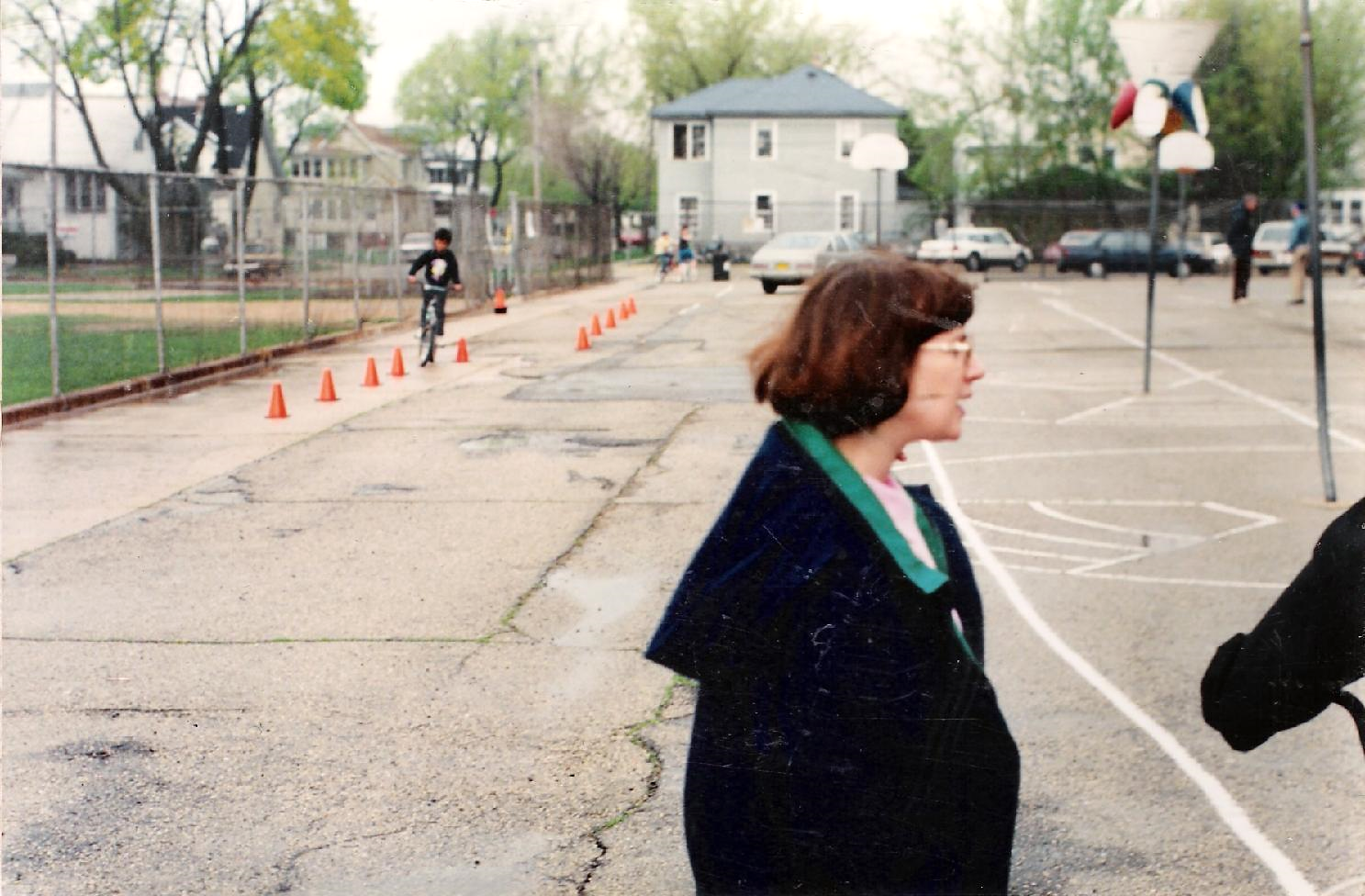 Drivers: Slow down, wait until it is safe to move over and pass, allowing a minimum of three feet. Be prepared for kids to swerve and turn unpredictably.
[Speaker Notes: Another major cause of bicycle crashes for children is the unexpected left turn or sudden left swerve.  
The child forgets to look being him/her for traffic before turning left into a driveway or at an intersection, or before moving further left on the road to avoid a hazard.  Scanning teaches them how to look behind them for traffic while riding a straight line.  Most children quickly pick up this skill.]
Station 3: Obstacle avoidance – Slalom activity
Crash avoidance: Maintain control of your bicycle, avoid a sudden swerve into traffic. Ride in as straight of line as possible.
Build the slalom with tennis balls cut in half so they know they hit the obstacle, or mark with chalk for simplicity. Watch for traffic and make drivers aware of the course as they approach from any direction. Make sure kids are looking for cars before they cross the street to circle back. 
Set up on the right side of the road, participants must pedal the same direction as traffic.
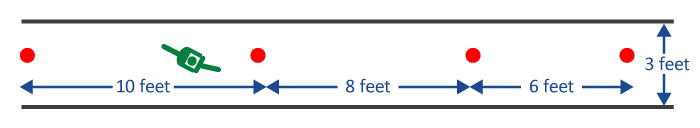 Make it fun: Count the number of successful weaves out loud together as they pedal through. Take one cone off the longer end and add it to the shorter end after they make a few successful passes. Use this station to return kids to the line after completing any station.
Drivers: Slow down, wait until it is safe to move over and pass. Be prepared for kids to swerve and turn unpredictably.
[Speaker Notes: Another major cause of bicycle crashes for children is the unexpected left turn or sudden left swerve.  
The child forgets to look being him/her for traffic before turning left into a driveway or at an intersection, or before moving further left on the road to avoid a hazard.  Scanning teaches them how to look behind them for traffic while riding a straight line.  Most children quickly pick up this skill.]
Station 3: Obstacle avoidance – Rock dodge skills
Crash avoidance: Sudden swerve. Avoiding obstacles and maintaining control of your bicycle when you don’t see the obstacle until the last second.
Beginners: 
This is a very fast motion, think “FLICK away-FLICK back” in one second
Start your motion as close to the obstacle as possible.
Your goal is to avoid the obstacle with your front wheel, which controls your steering.
Some speed makes this easier.
Advanced: 
Start the motion as late, and close to the obstacle, as possible
Ideally the obstacle will pass between your front and back wheels without touching either
Strong fast “flick-flick” at about a 45-degree angle
Maintain as straight of line as possible
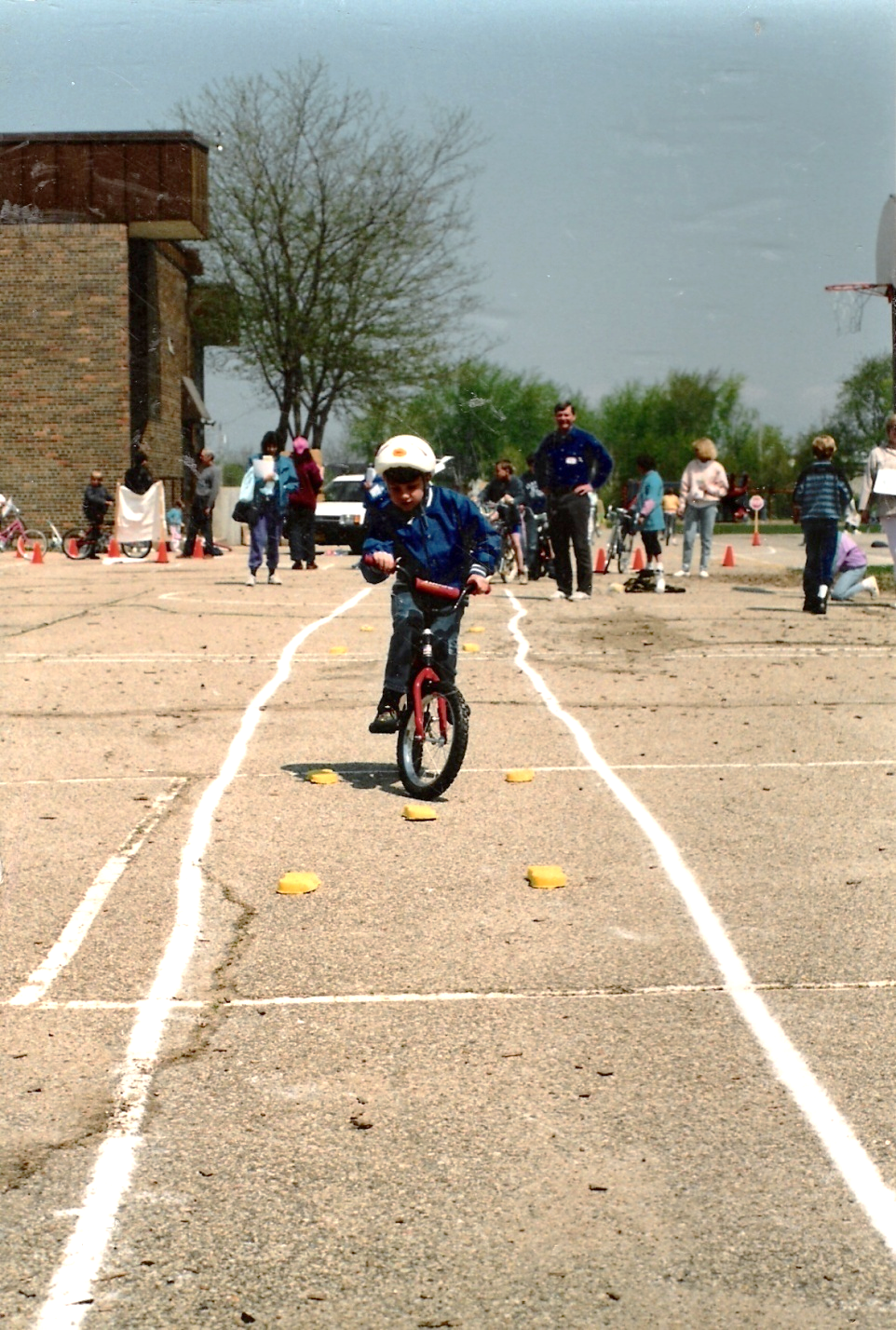 This is NOT a weave, it is an avoid and correct, to maintain a straight line.
Drivers: Slow down, wait until it is safe to move over a minimum of 3 feet and pass when safe. Be prepared for kids to swerve and turn unpredictably.
[Speaker Notes: Another major cause of bicycle crashes for children is the unexpected left turn or sudden left swerve.  
The child forgets to look being him/her for traffic before turning left into a driveway or at an intersection, or before moving further left on the road to avoid a hazard.  Scanning teaches them how to look behind them for traffic while riding a straight line.  Most children quickly pick up this skill.]
Station 3: Obstacle avoidance – Rock dodge activity
Crash avoidance: Maintain control of your bicycle, avoid a sudden swerve into traffic, ride in as straight of line as possible.
Use tennis balls cut in half so they know they hit the obstacle, or mark with chalk for simplicity.
Practice this activity while walking their bike and flicking their handlebars quickly to avoid, then quickly correct. The bicycle maintains a straight-line motion. 
Leave the corner balls 12 inches apart for beginners. 
Weaving around is not a successful completion.
Practice the motion without the balls first
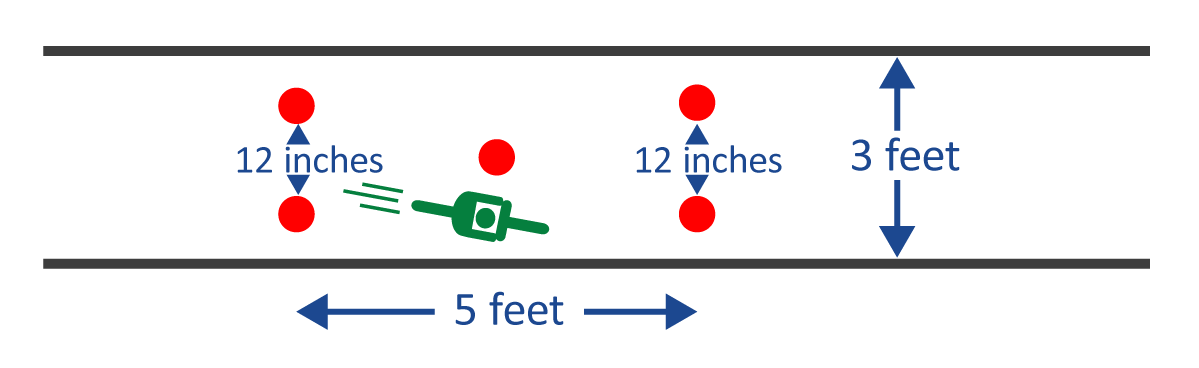 Make it fun: Tally successes, give more points for the center ball going between the front and back wheels. Stand close to the course or run by to simulate traffic and the need for this maneuver.
Drivers: Slow down, wait until it is safe to move over and pass. Be prepared for kids to swerve and turn unpredictably.
[Speaker Notes: Another major cause of bicycle crashes for children is the unexpected left turn or sudden left swerve.  
The child forgets to look being him/her for traffic before turning left into a driveway or at an intersection, or before moving further left on the road to avoid a hazard.  Scanning teaches them how to look behind them for traffic while riding a straight line.  Most children quickly pick up this skill.]